הרצאת ערב - בעיית באזל
א' בניסן תשפ"א
2021.3.14
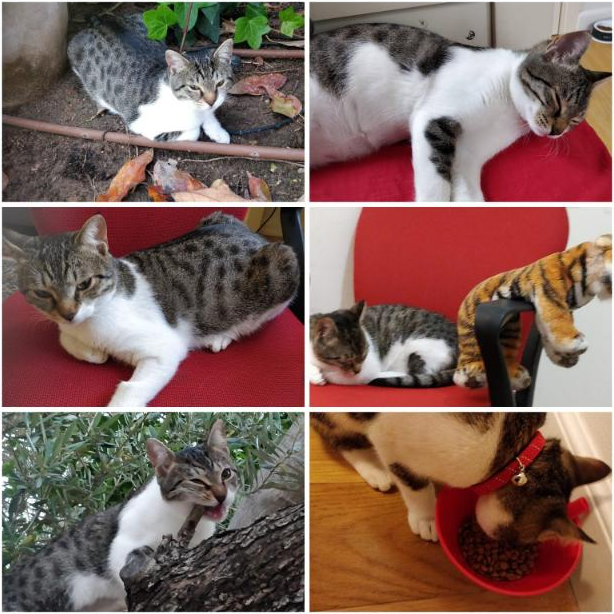 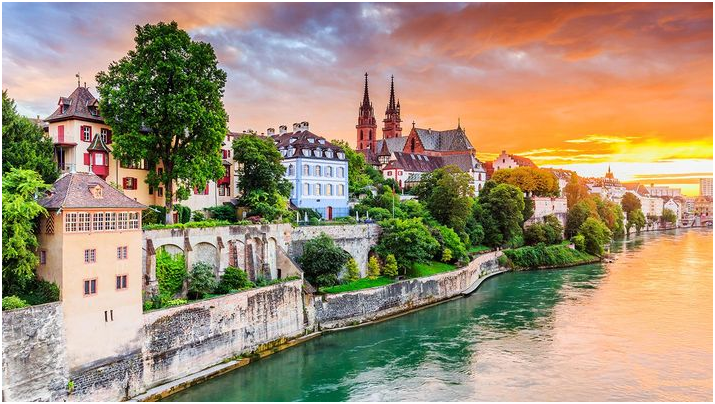 אנחנו נציג 5 פתרונות לבעיית באזל.
משפט (לינדמן).  טרנסצנדטנטי.
מסקנה.         אי-רציונלי.
זו לא מכפלה סופית.
לכן יש אינסוף מספרים ראשוניים.
שאלה. בוחרים שני מספרים באקראי. מה הסיכוי שהם זרים?
פתרון ראשון. (משפט ויאטה)
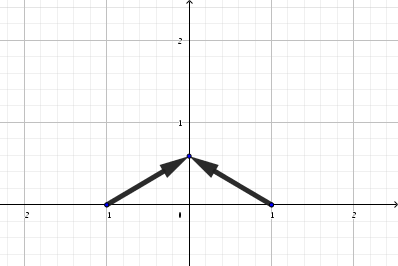 כמות השורשים שמצאנו שווה לדרגת הפולינום, לכן הריבויים שווים ל-1.
פתרון ראשון. (משפט ויאטה)
כמות השורשים שמצאנו שווה לדרגת הפולינום, לכן הריבויים שווים ל-1.
פתרון שני. (משפט פיתגורס באינברסיה)
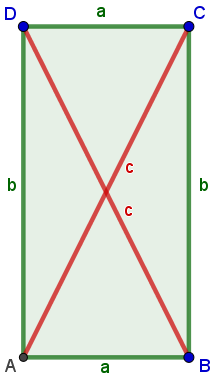 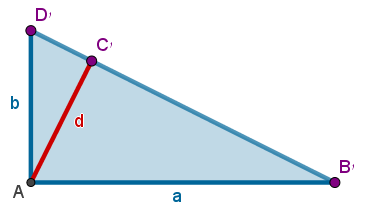 פתרון שני. (משפט פיתגורס באינברסיה)
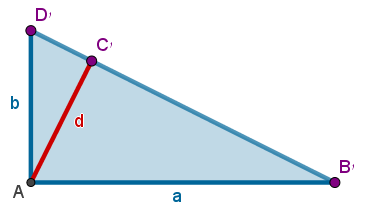 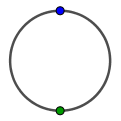 פתרון שני. (משפט פיתגורס באינברסיה)
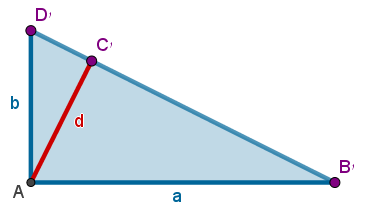 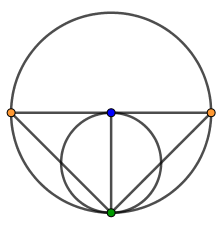 פתרון שני. (משפט פיתגורס באינברסיה)
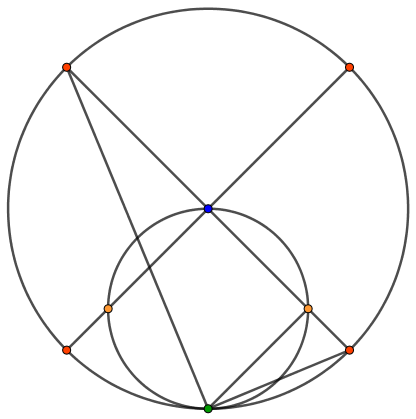 פתרון שני. (משפט פיתגורס באינברסיה)
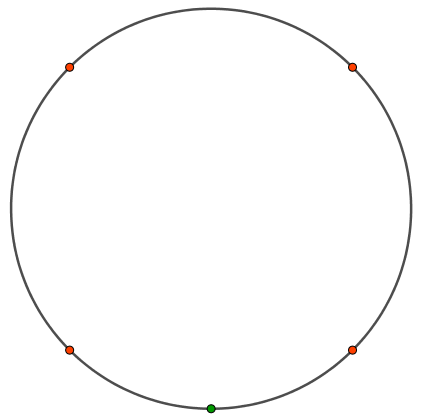 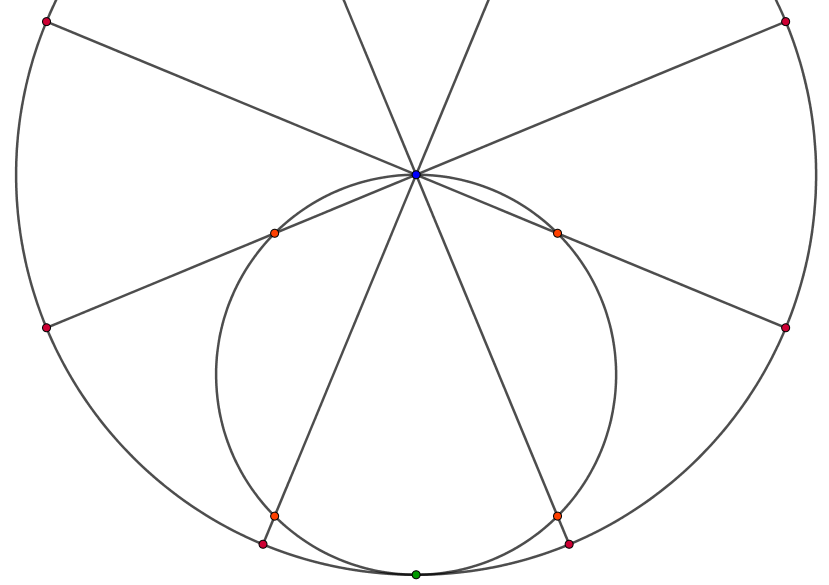 פתרון שני. (משפט פיתגורס באינברסיה)
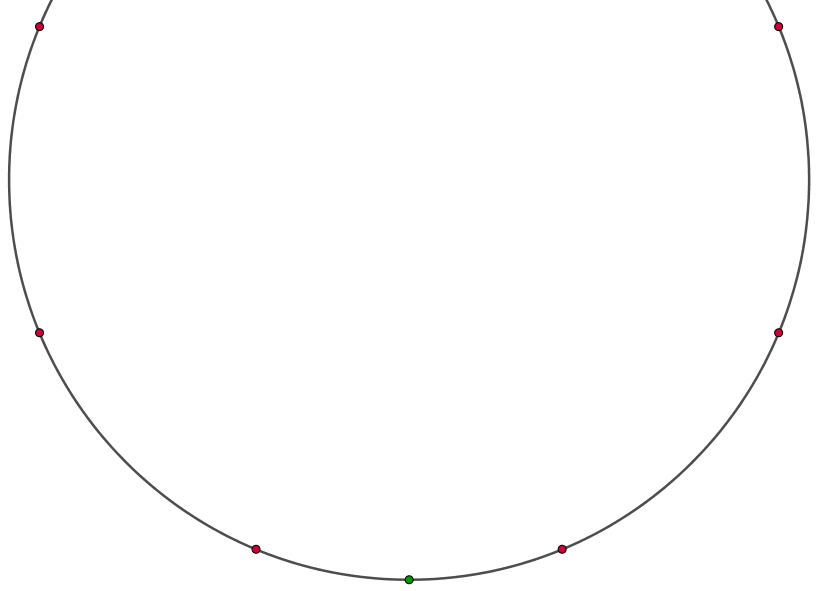 פתרון שני. (משפט פיתגורס באינברסיה)
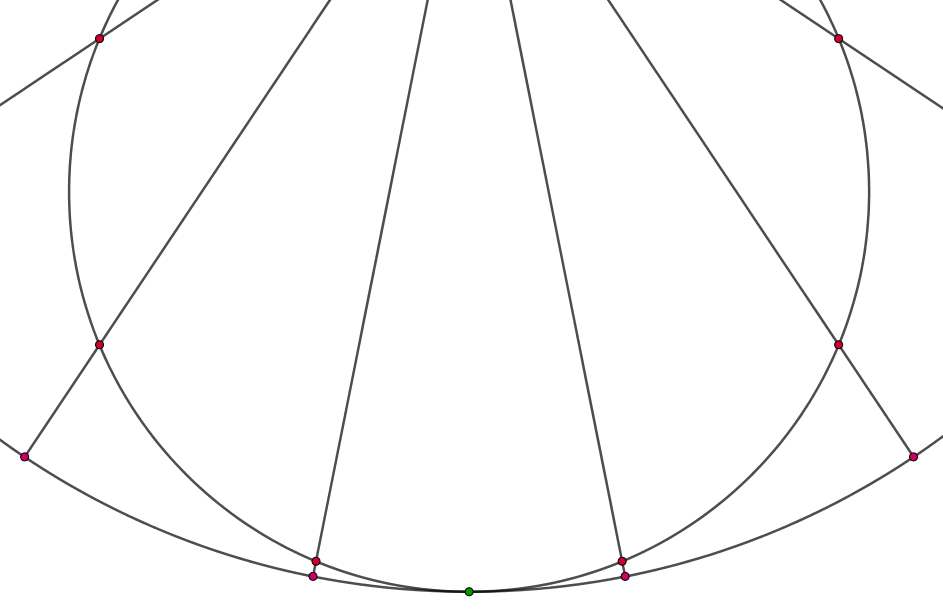 פתרון שני. (משפט פיתגורס באינברסיה)
פתרון שני. (משפט פיתגורס באינברסיה)
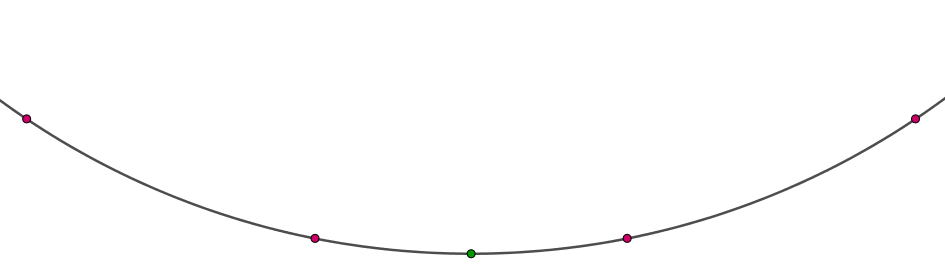 פתרון שני. (משפט פיתגורס באינברסיה)
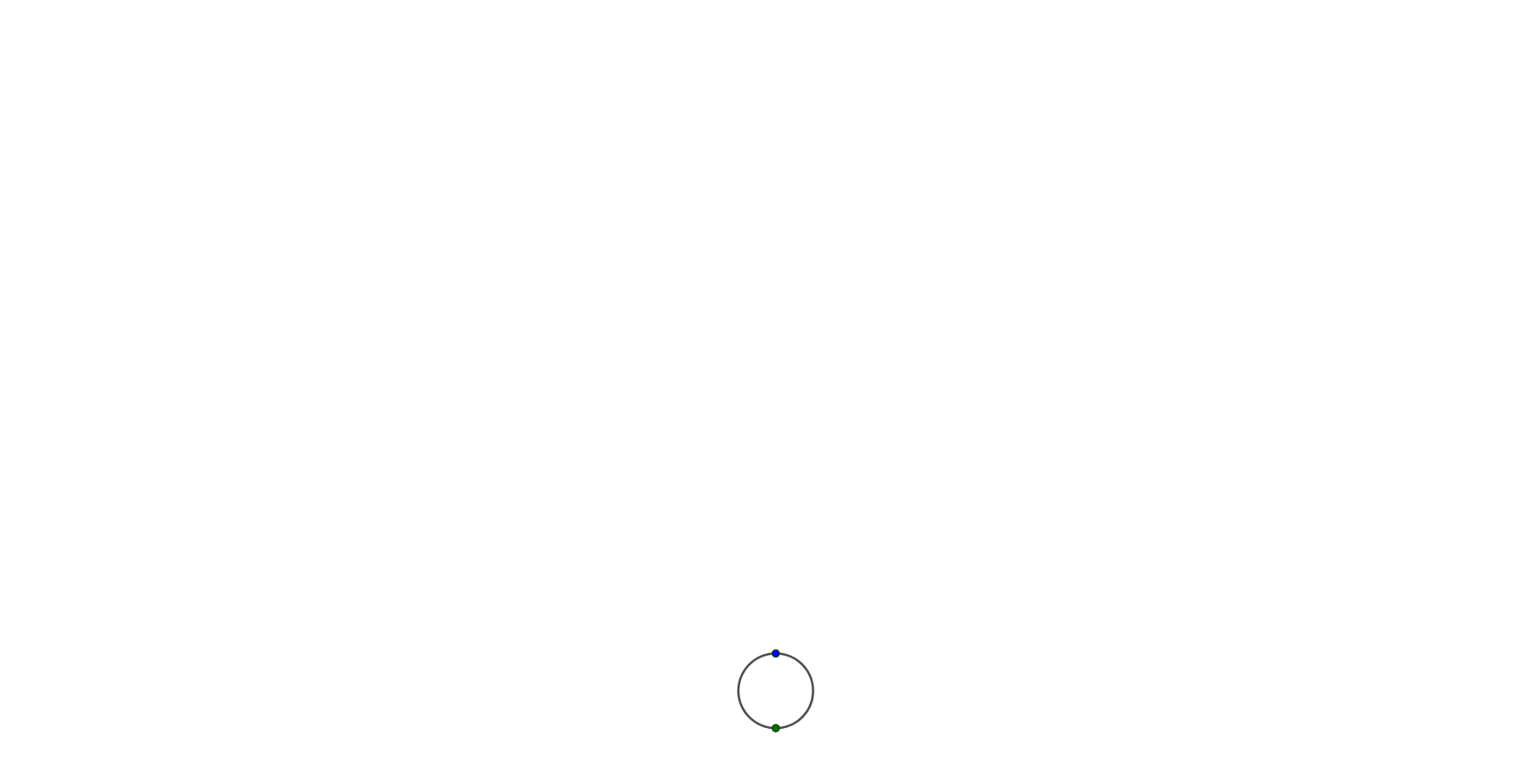 פתרון שני. (משפט פיתגורס באינברסיה)
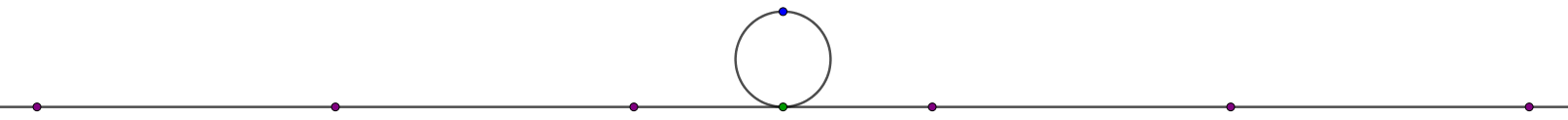 פתרון שלישי. (טורים לסינוס)
טור טיילור
סינוס כפולינום (אוילר)
פתרון רביעי. (פורייה)
כמו
ווקטורים
פונקציות
בסיסי אורטונורמלי
בסיסי אורטונורמלי
פתרון רביעי. (פורייה)
פונקציות
בסיסי אורטונורמלי
פתרון רביעי. (פורייה)
פתרון חמישי. (נוסחת קושי)
אינטגרל במסילה של פונקציה מרוכבת גזירה במובן המרוכב עם מספר קטבים.
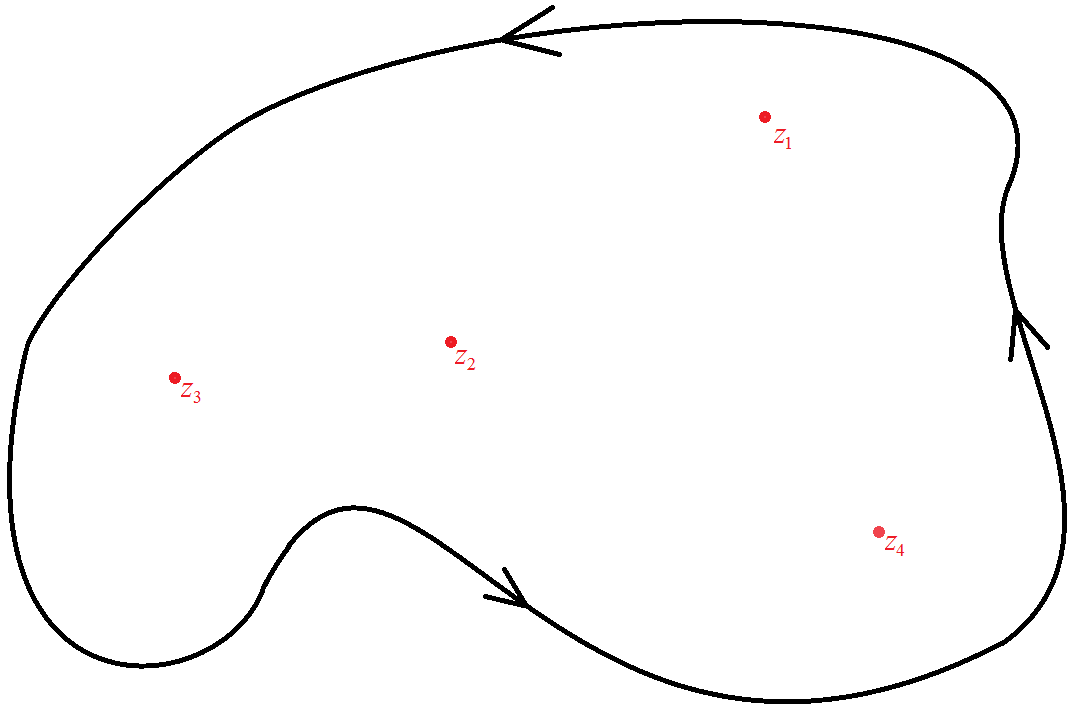 פתרון חמישי. (נוסחת קושי)
עבור מלבן גדול שנבחר בזהירות
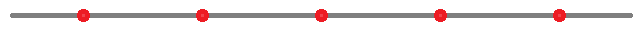 פתרון חמישי. (נוסחת קושי)
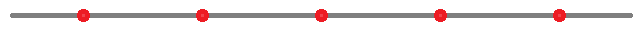 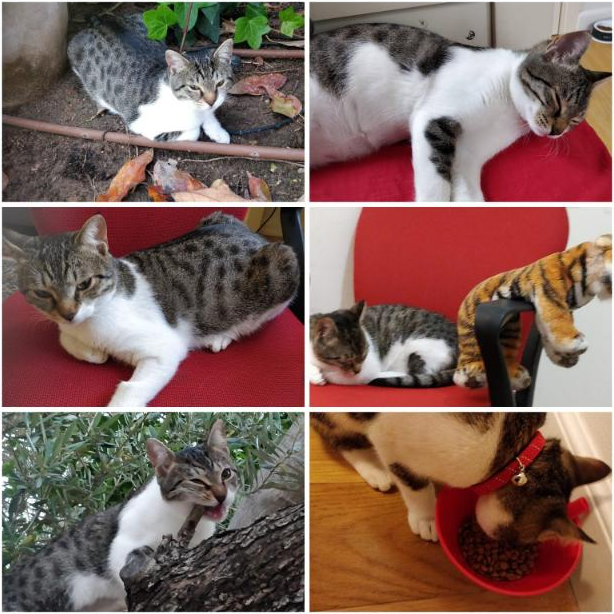